Your Name
Instructor Title
Perfect Health: Ayurvedic Lifestyle
Ayurvedic Nutrition
Agni – We Are What We Digest
Agni = fire or ignite 
The metabolic power responsible for extracting nourishment and eliminating toxins
Our health depends on proper digestion
When our digestive fire is strong and healthy, we can easily digest food and experiences. We extract the greatest level of nourishment from our diet (ojas)
When our digestive fire is weak or irregular, we can not properly digest even potentially nourishing substances and our body starts to accumulate toxins (ama)
We keep agni strong by eating the proper amount, eating the right foods, and by managing stress which can dampen agni
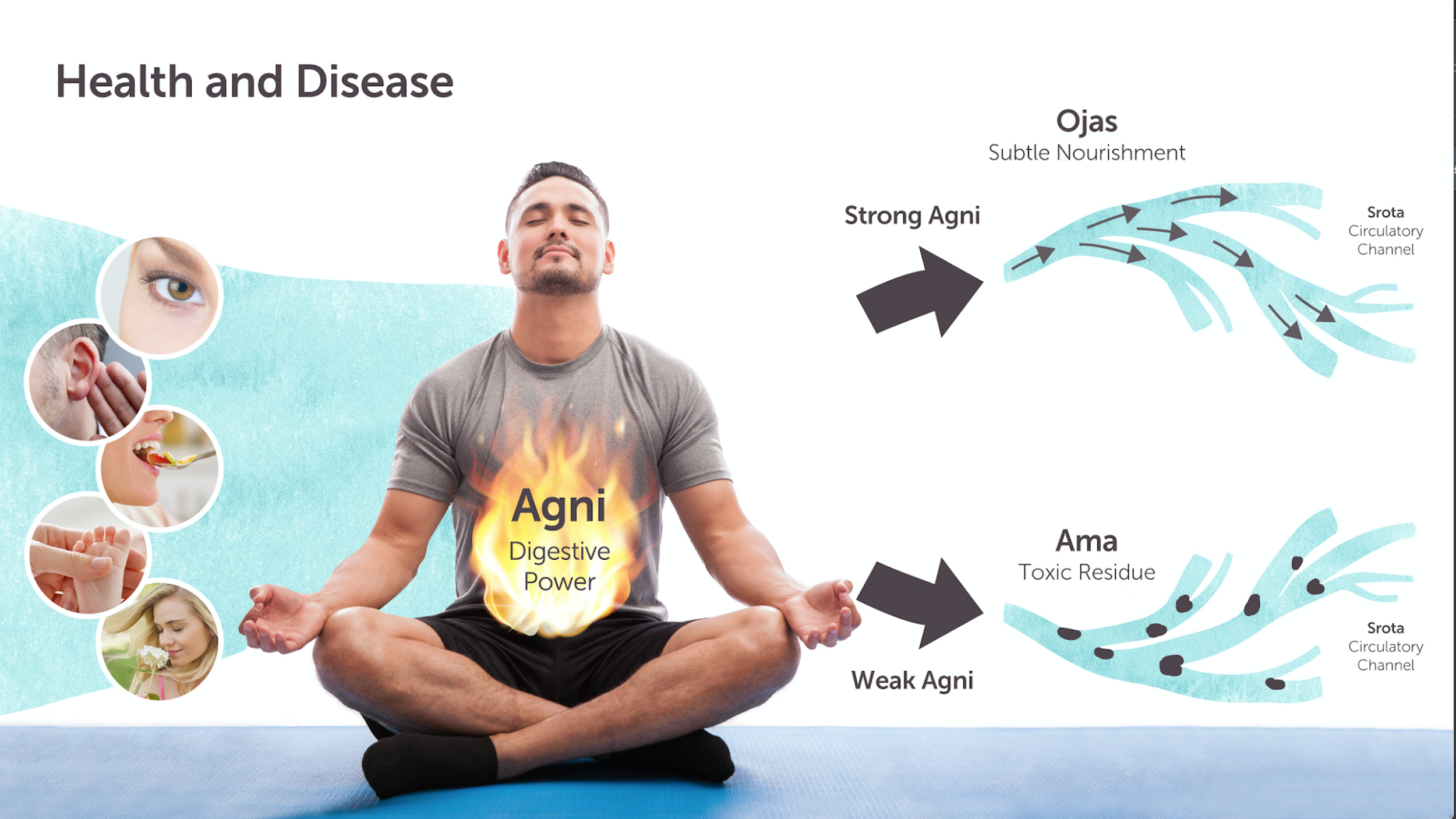 Agni – Maintain Health and Prevent Disease
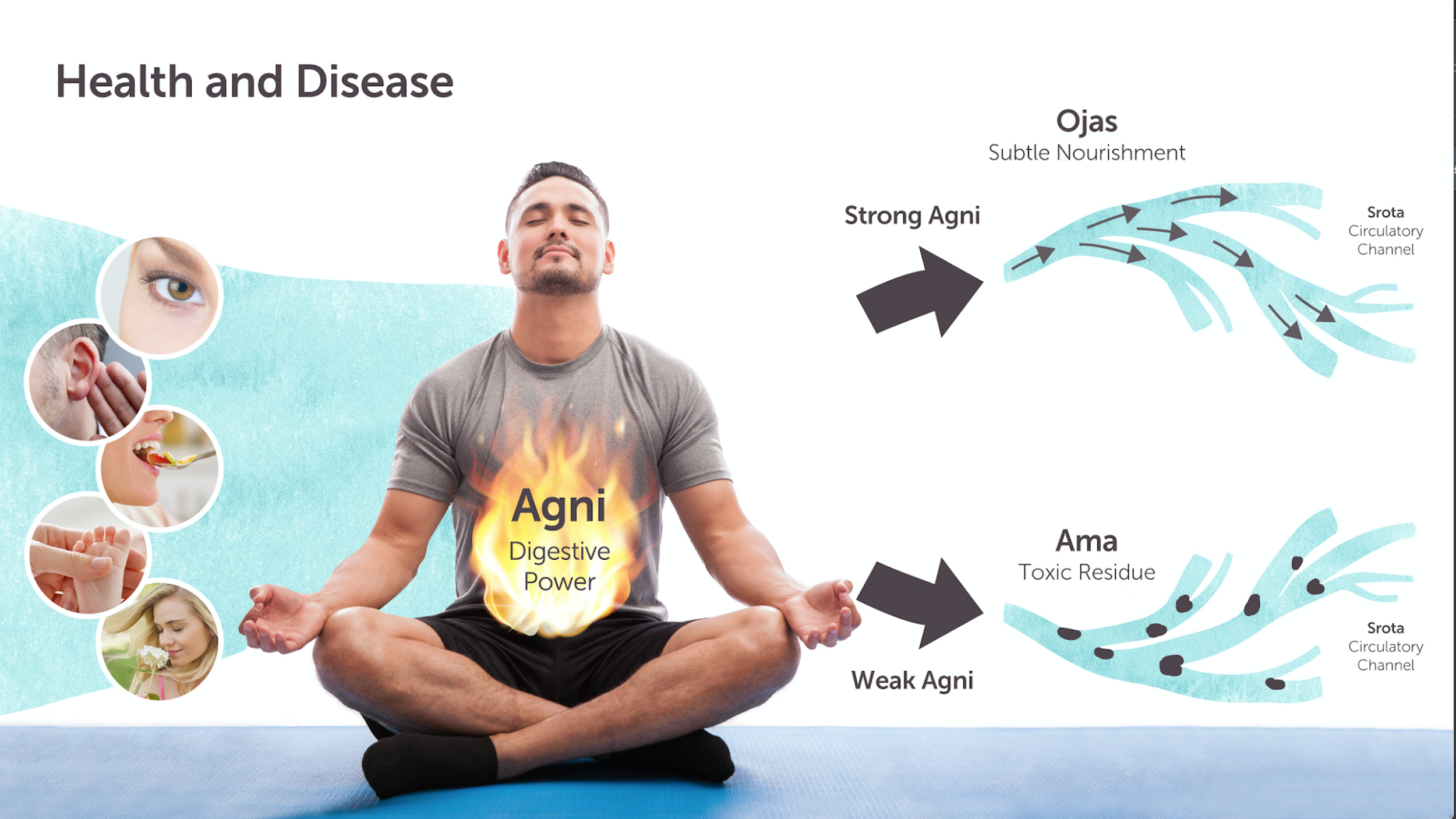 Ojas and Ama
Ojas - Vital Nectar of Life

Feel rested upon awakening
Skin has a healthy glow
Tongue is pink and clear
Body feels light, regardless of your weight
Feel centered throughout the day
Digestion is strong without bloating
Feel energized & enthusiastic
Mind is clear
Body has a pleasant smell
Rarely get sick
Ama - Toxic Residue 

Bad breath
Coated tongue
Dull appetite
Delicate digestion 
Generalized pain
Fatigue
Depression
Susceptibility to infections
Sluggish or irritable elimination
Difficulty manifesting intentions
Microbiome – Important for Digestion
The microbiome is a vast colony of micro-organisms that inhabit our body, including bacteria and other microbes

These microbes live mainly in our digestive tract, but also on our skin, in our mouth, and in other locations

Most are beneficial for our health.  Microbiome help to digest our food, regulate hormones and immune system, and influence our nervous system and emotions

In your daily life, the choices we make about what we eat can make the greatest difference in cultivating a healthy gut microbiome

Avoid refined and processed foods and favor fresh, real food, you can be assured that you are nurturing your microbiome and bodymind with the highest quality, anti-inflammatory nutrition
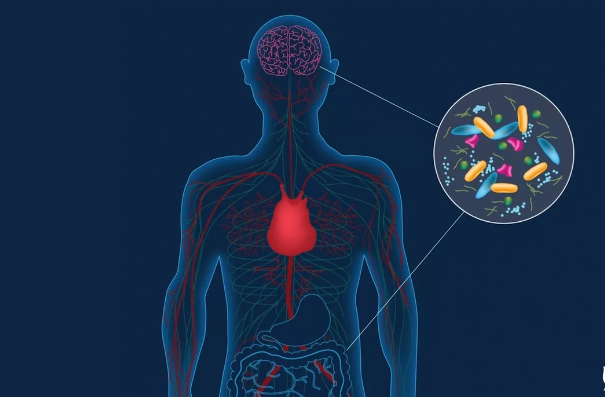 The Six Tastes of Life
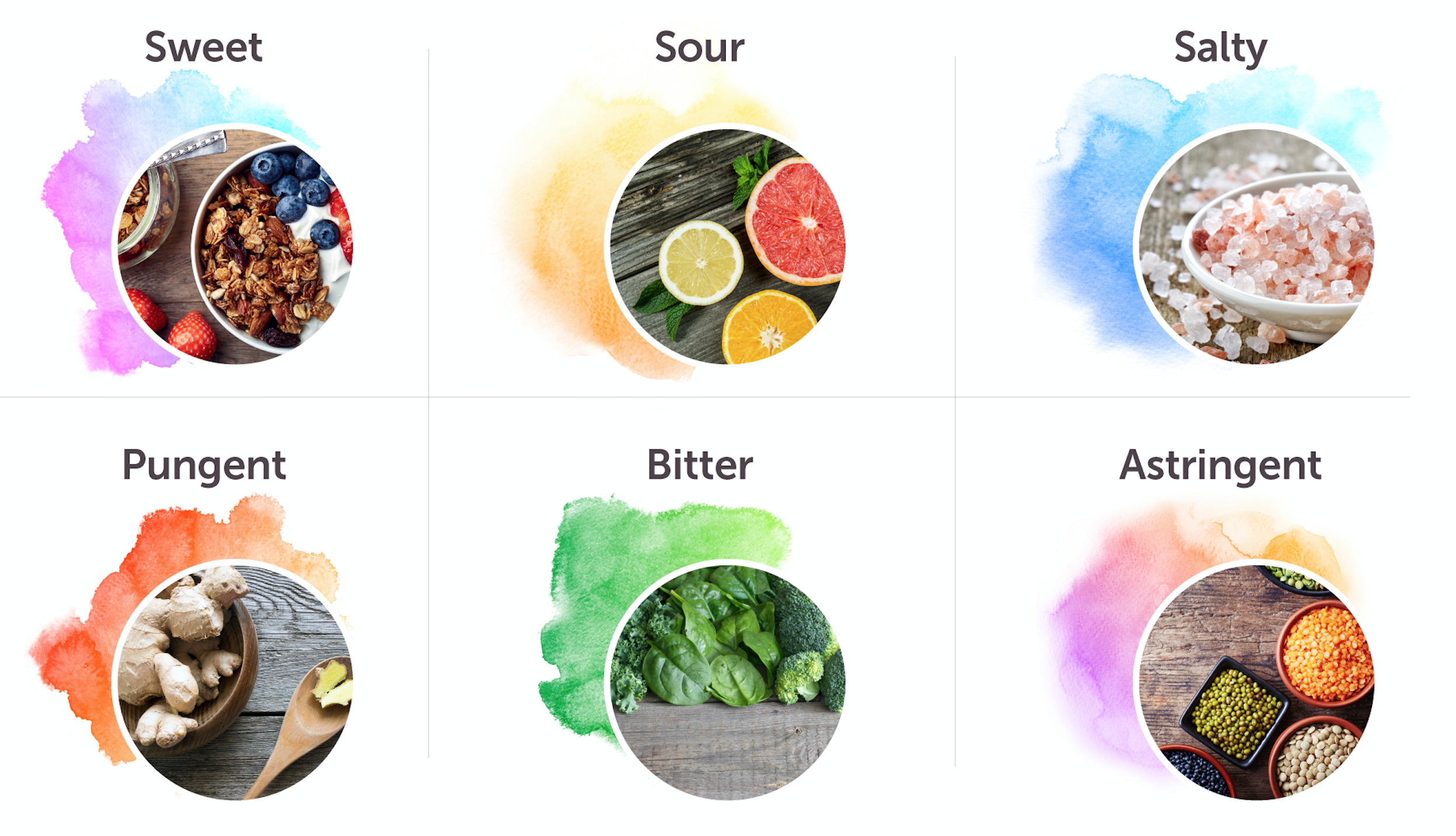 The Six Tastes of Life
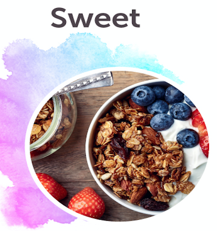 Proteins, carbohydrates, and fats
Most nutritive, builds tissue
Grains, dairy, starchy vegetables, fruits, bread, pasta, nuts, seeds, oils, sweeteners, eggs, animal products
Primary elements: Earth and Water
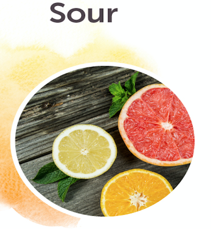 Organic acids
Promotes appetite and digestion
Citrus fruits, berries, tomatoes, yogurt, cheese, fermented foods, pickles, vinegar, alcohol
Primary elements: Earth and Fire
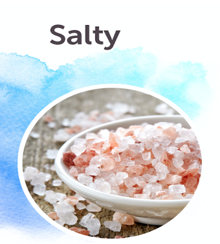 Mineral salts
Promotes digestion
Salt, sea vegetables, fish, shellfish, animal products, soy sauce, condiments 
Primary elements: Fire and Water
The Six Tastes of Life
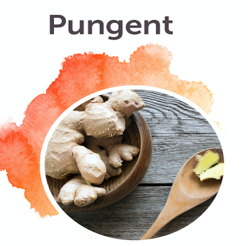 Essential oils
Stimulates digestion and detoxification
Peppers, ginger, radishes, onions, garlic, turmeric, cinnamon, cloves, basil
Primary elements: Fire and Air
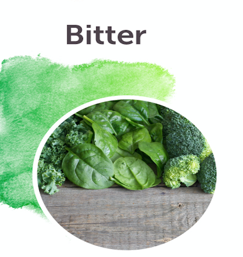 Alkaloids, glycosides
Anti-inflammatory and detoxifying
Green and yellow vegetables, green leafy vegetables, rosemary
Primary elements: Air and Space
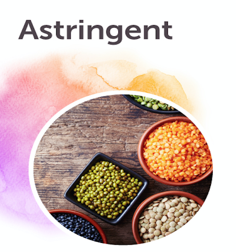 Tannins, fiber
Healing, compacting
Beans, legumes, vegetables, apples, pomegranates, nuts, non-herbal teas
Primary elements: Earth and Air
Foods for the Doshas
Vata
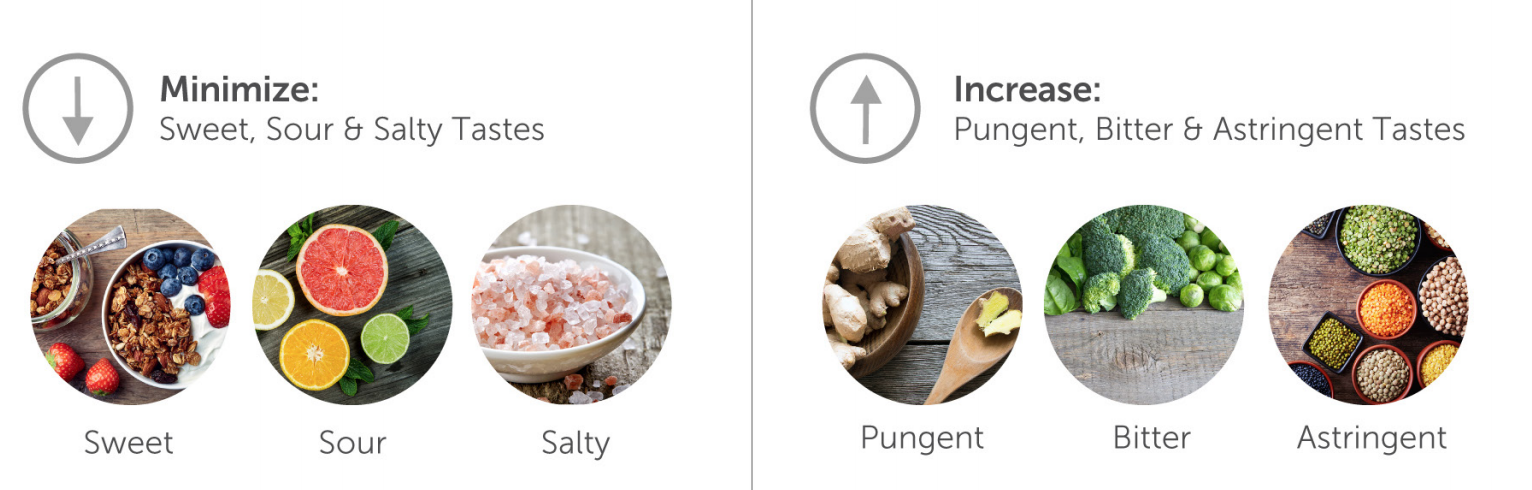 Favor: Sweet, Sour, Salty 
Reduce: Pungent, Bitter, Astringent
Include warm, oily, heavy and grounding foods to reduce dryness, digestive imbalances, emaciation
Decrease gas and bloating by cooking with aromatic herbs (cinnamon, cardamom, bay) and chew roasted fennel seeds after meals
Foods for the Doshas
Pitta
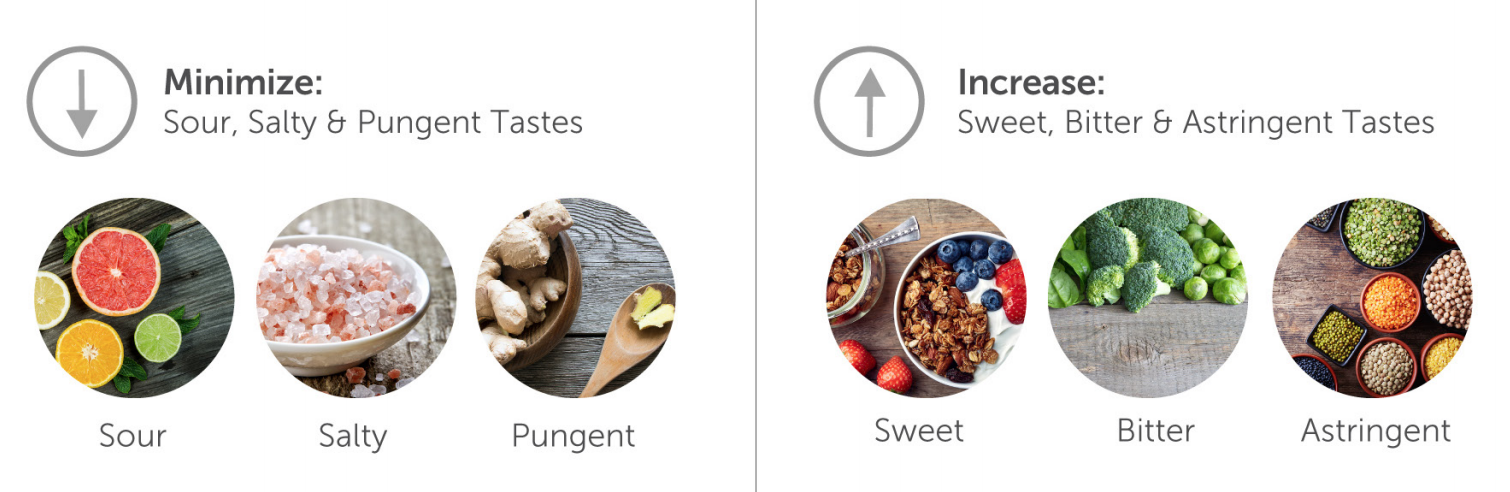 Favor: Sweet, Bitter, Astringent
Reduce: Pungent, Sour, Salty
Include cool foods and liquids to reduce inflammation, heartburn, irritability, rashes
Alleviate excess acidity by cooking with cooling herbs (cumin, coriander, fennel, cilantro)
Foods for the Doshas
Kapha
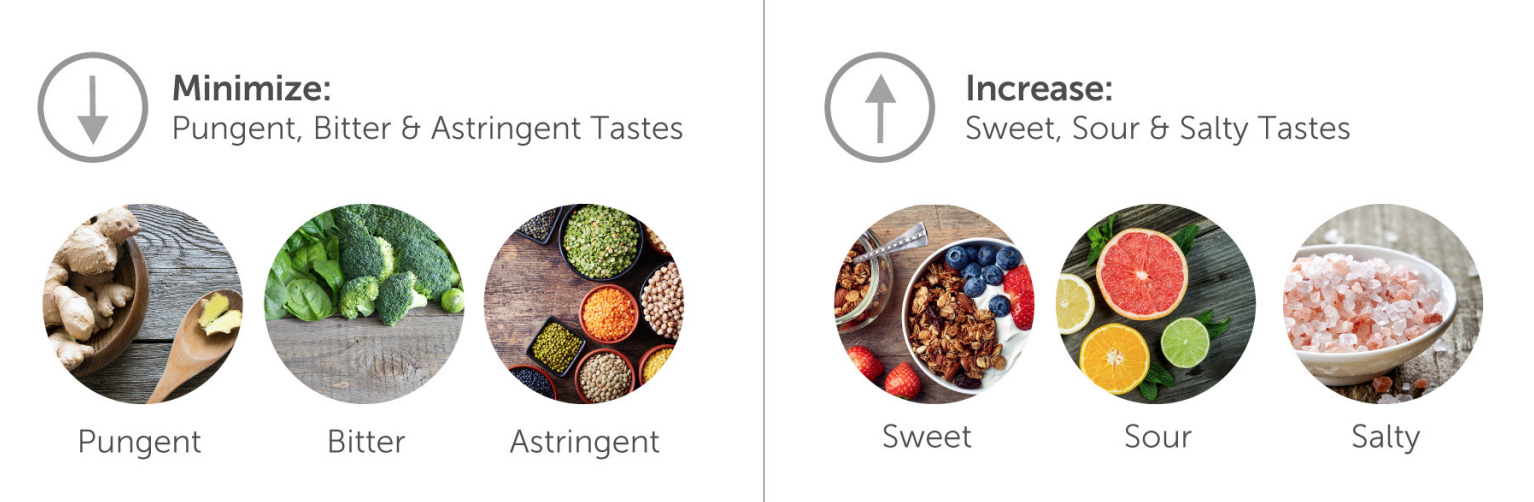 Favor: Pungent, Bitter, Astringent
Reduce: Sweet, Sour, Salty
Include, light, dry, warm foods to reduce weight, congestion, allergies, fluid retention, sluggishness 
Kindle the digestion with some freshly sliced ginger before meals
Colors, Phytonutrients and Superfoods
Boost Immunity & Enhance Health
Phytochemicals are non-nutritive plant chemicals that have protective or disease preventive properties
Benefits include protection against oxidative damage, decreased risk of cancer and heart disease
The easiest way to get more phytochemicals is to eat more fruit and vegetables
Eat the Rainbow

Eat a variety of colorful foods to receive a broad spectrum of nutrients

Deep pigments in plant foods are dense with nutrients and generally have more antioxidants 

Cook with color to add visual appeal and encourage appreciation of a meal
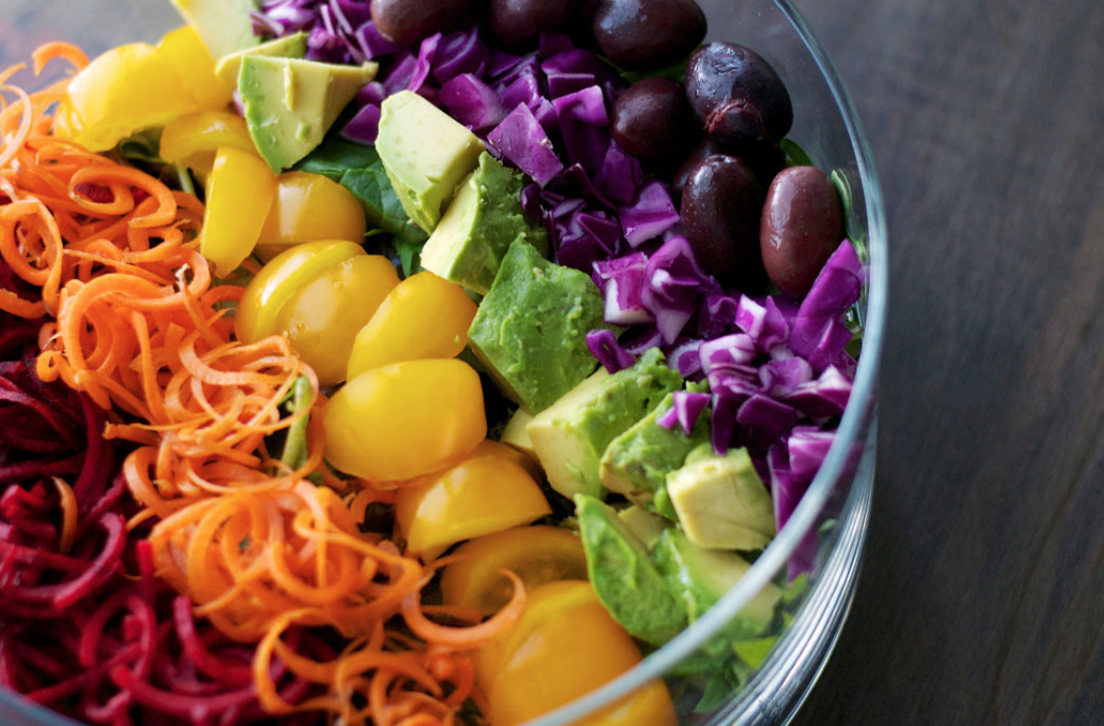 Mindful Eating Techniques
Pay attention to hunger cues before you begin eating
Eat freshly prepared meals, engage all five senses and take your time
Eat your biggest meal in the middle of the day when agni is strongest 
Eat in a comfortable environment and be present with your food
Focus your attention on the sensations of eating 
Sit down to eat and enjoy your food
Avoid overeating, leave room for digestion
Reduce ice-cold foods and beverages
Sit quietly for a few minutes after your meal while focusing attention on body, then take a short walk
Enlivening Health
Keep your agni strong

Include all the six tastes and seven colors at every meal
Eat mindfully and tune into your body. Notice which mindful eating tips are spontaneous and which require more attention
Eat one meal in silence this week and record how you felt while eating